Slicer: Auto-Sharding for Datacenter Applications
Atul Adya, Daniel Myers, Jon Howell, Jeremy Elson, Colin Meek,Vishesh Khemani, Stefan Fulger, Pan Gu, Lakshminath Bhuvanagiri,Jason Hunter, Roberto Peon, Larry Kai, Alexander Shraer, Arif Merchant, Kfir Lev-Ari (Technion – Israel)
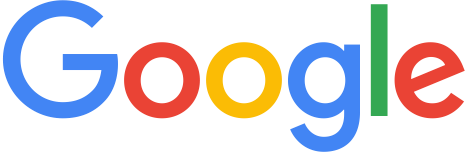 1
Local Memory Considered Helpful
Server machines have a lot of memory
 Applications should take advantage of it, e.g., caching
Datacenter applications often don’t cache data
Too hard to implement
Slicer makes it easy to build services that use local memory
2
Talk Outline
Why stateful servers are difficult
Slicer model and architecture
Evaluation
3
Building a DNS Service
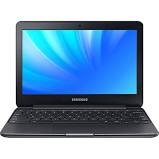 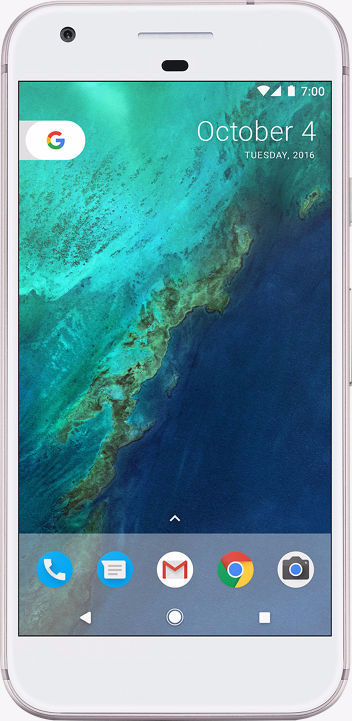 End-user devices
DNS Service
Virtual Machines
Cloud Platform
DNS service needs to be scalable and fast!
4
4
Full State Replicated on Every Server
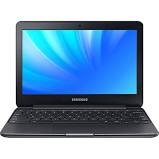 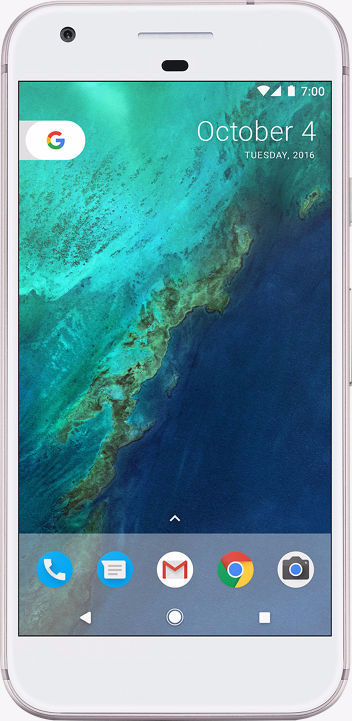 End-user devices
Any server can handle any request
Easy adaptation to failures, capacity changes, load skews
Hard to scale or handle mutations
Frontends
DNS Servers
5
Stateless: Interchangeable Servers + Database
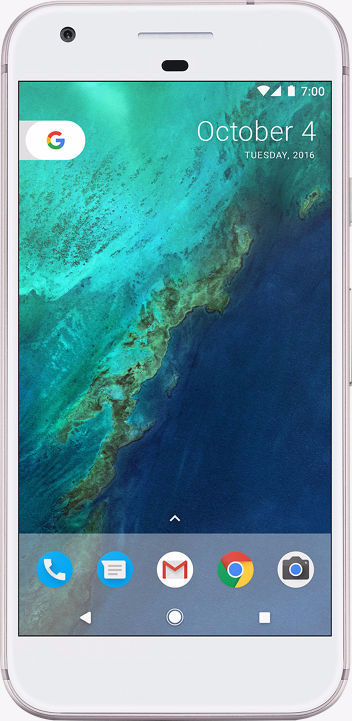 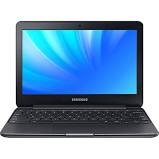 End-user devices
Any server can handle a request
Cannot query DB for every DNS request
High latency
Network hop and marshaling costs
Frontends
DNS  Servers
Database
6
Stateful: Static Sharding
Hash(key) mod 4
Hash(key) mod 4
Frontends
DNS servers
 Simple mapping from keys to servers via static function
 Failure adaptation: Black-hole traffic for crashed server
 Capacity adaptation: Could result in significant key churn
7
Stateful: Consistent Hashing
ConsistentHash(key)
ConsistentHash(key)
Frontends
DNS  servers
Implement server presence detection
  Addresses capacity and failure adaptation, key churn
  Stochastic load balancing is inadequate
  Distributed decisions harm affinity
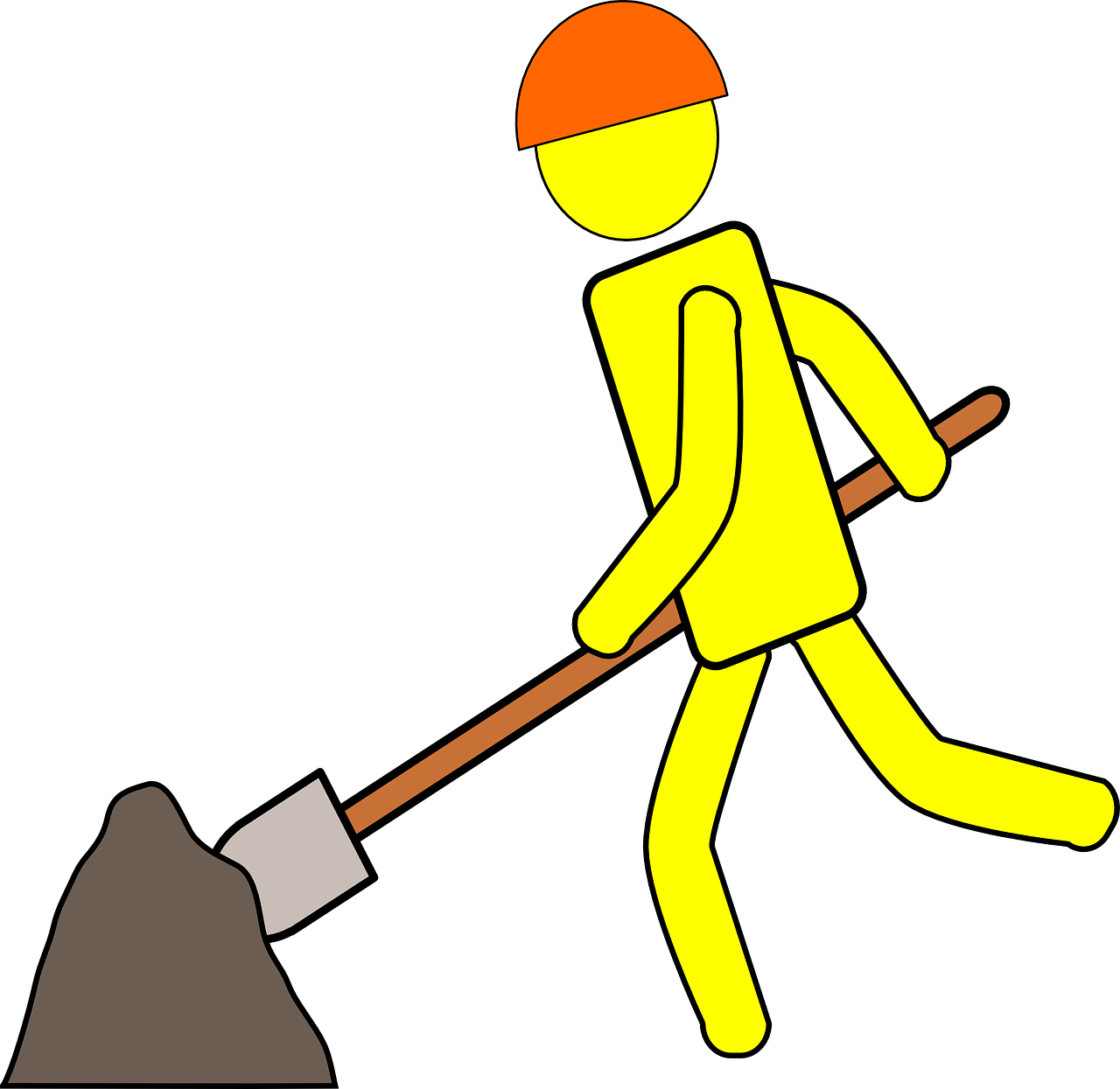 8
Stateful: Central Controller
Hash(key)
Hash(key)
Hash(key)
Frontends
Storage Master
Controller
Application
servers
Tablet
servers
Central server: presence detection, load monitoring, consistent view
  Fan-out assignments to large number of clients and servers
 Internals of a sharded distributed storage system!      Should we use stateless servers? 😫
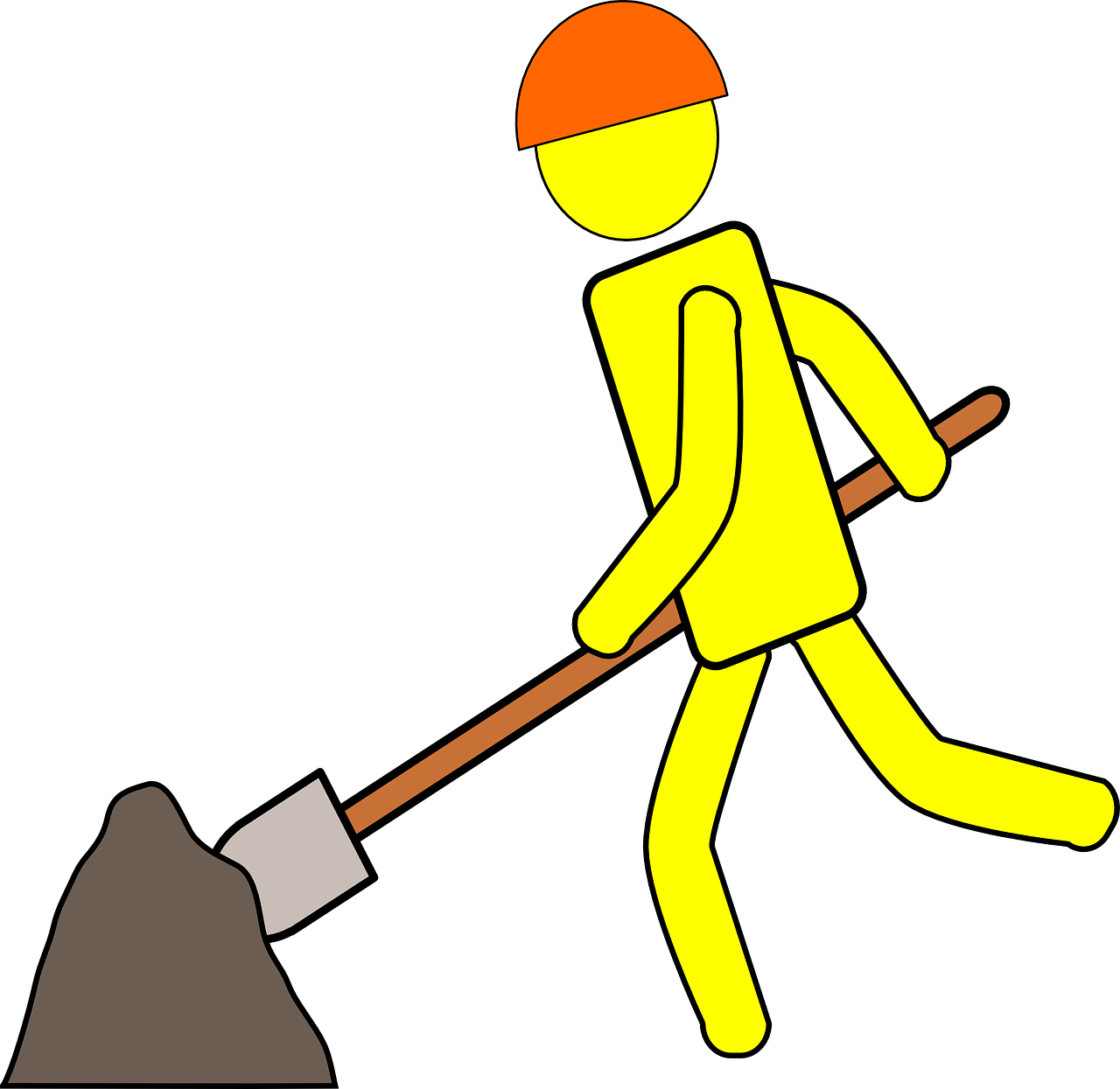 9
Slicer: Refactored System for Sharded Apps
Provides auto-sharding without tying to storage
Separate assignment generation “control plane” from  request forwarding “data plane”
Via a small interface
In a scalable, consistent, fault-tolerant manner
Reshards for capacity and failure adaptation, load balancing
Evaluated Slicer in production deployment
10
Benefits of Sharding/Affinity
Any type of serving from memory / caching
E.g., Cloud DNS
Even stateless services use stateful components
E.g. External caches such as Memcache
Affinity helps aggregating writes to storage
E.g., Thialfi [SOSP ’11] batches notification messages to storage
11
Slicer Sharding Model
Application
servers
Hash keys into 63-bit space
Hash(K1)
Hash(K2)
Hash(K3)
Assign ranges ("slices") of space to servers
Split/Merge/Migrate slices for load balancing
“Asymmetric replication”: more copies for hot slices
0
263 - 1
“Slices”
12
Slicer Architecture: Goals
High-quality sharding and consistency of a centralized system
Low latency and high availability of local decisions
13
Slicer Overview
Distributed data plane
Centralized control plane
Hash(key)
Hash(key)
Frontends
Clerk
Slicelet
Application
servers
Slicer Service
14
Slicer Architecture
Frontends
Clerk
Backup
Distributor
Slicelet
Application
servers
Assigner
Distributor
Existing Google
Infrastructure
Lease Manager
Load Monitoring
Capacity Monitoring
Health Monitoring
15
Tolerating Failures
Two types of failures:
Localized failures: machine failures or datacenter offline 
Correlated failures: whole service such as Assigner or Distributor being down due to, e.g., 
Bad configuration push
Software bug
Bug in underlying dependencies
16
Tolerating Localized and Correlated Failures
Frontends
Distributor datacenters
Application
servers
Smaller/Simpler Components
More ComplexComponents
Backup Distributor datacenters
Assigner datacenters
17
Slicer Features and Evaluation
Load balancing algorithm
Assignments with strong consistency guarantees
Production Measurements 
                 scale, load balancing, availability,
Comparison with consistent hashing
Experiments
Comparing load balancing strategies
Load reaction time
Assigner recovery time
assignment latencies
Detailed
Brief
18
Evaluation: Slicer Usage
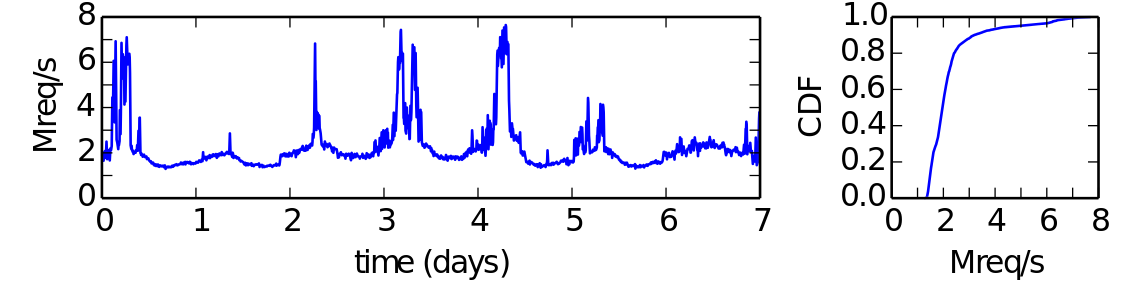 Slicer load balances a few million RPS for several Google services
99.98% of clients requests had a valid assignment 
< 0.01% of these requests directed to the wrong server
19
Evaluation: Load Balancing Effectiveness
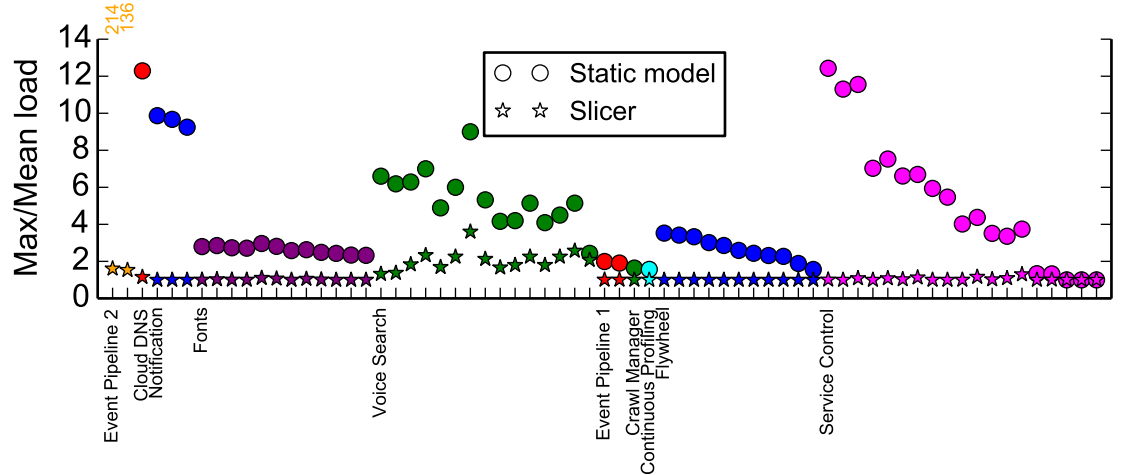 Slicer allows tighter capacity allocation by reducing skew
20
Summary: Slicer makes Stateful Services Practical
Reshards in the presence of capacity changes,  failures, load skews
Scalable and fault-tolerant architecture
Separates assignment generation “control plane” from  request forwarding “data plane”
Evaluated Slicer in production deployment
21